Зупинка «Перше знайомство»
Яку послідовність називають геометричною прогресією?
Яке число називають знаменником геометричної прогресії?
Задана геометрична прогресія: 3; 15; 75;… Знайдіть знаменник.
Зростаючою чи спадною є геометрична прогресія, у якої знаменник дорівнює 0,2?
Який вигляд має формула n–го члена геометричної прогресії?
Знайдіть четвертий член геометричної прогресії, у якої b1=5, q=2.
Сформулюйте властивість геометричної прогресії.
Знайти другий член геометричної прогресії: 9; a2; 1; …
Зупинка “Озеро Синевир”
Високогірне льодовикове озеро Синевир розташоване на території Національного природного парку "Синевир". Це найбільше і красиве озеро в Карпатах. Розмір озера змінюється в залежності від кількості опадів. Середня площа - 4-5 га, глибина - 8-10 метрів. Найглибша точка - 22 м. Вода дуже чиста, здається яскраво- блакитною. Водиться форель озерна, райдужна та струмкова, однак риболовля заборонена. На території НПП "Синевир" діє центр реабілітації бурих ведмедів.
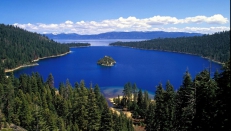 Зупинка “Долина нарцисів”
Легендарна Долина нарцисів розкинулась в урочищі Кіреші між р. Тиса і р. Хустець на околиці Хуста. Природа цієї реліктової долини збереглася з Льодовикового періоду. Популяція нарциса вузьколистого тут унікальна тим, що знаходиться не в горах, а на рівнині (180-200 м над рівнем моря). Подібні зарості, але меншої площі, залишилися в небагатьох місцях - Альпах, гірських районах Румунії та деяких Балканських країн. Масове цвітіння Долини нарцисів зазвичай починається в першій половині травня, триває близько двох тижнів (точна дата залежить від погоди). Земля покривається білим квітковим килимом незвичайної краси, подивитися на який приїжджають тисячі туристів.
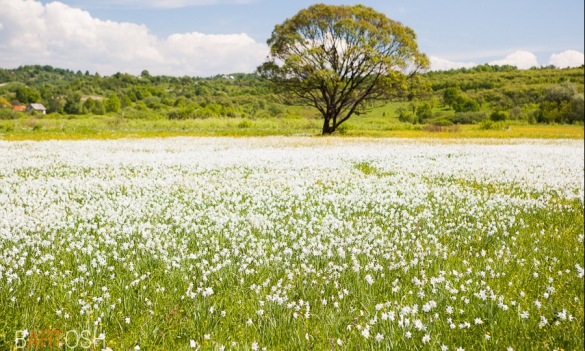 Зупинка “Тунель кохання”
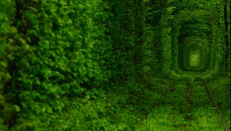 Це романтичне місце Волині, яке вважається ботанічним феноменом і перебуває вздовж залізничного шляху між селищами Клевань та Оржів. Утворений був тунель заростями дерев і кущів, які щільно сплелися між собою в арочну форму.
Зупинка “Озеро Світязь і Шацькі озера”
В межиріччі Прип'яті і Західного Бугу на Волині, серед лісових масивів, розташувалася група з понад 30 озер. Найбільше з них – Світязь – через кришталево чисту воду і значну глибину часто називають українським Байкалом. В теплу пору року вода біля берегів озера добре прогрівається, що робить популярним цю місцевість серед відпочиваючих. Шацькі озера розташовані серед лісових масивів, в яких побудовано велику кількість баз і таборів відпочинку. Для охорони рідкісних природних комплексів у районі Шацьких озер в 1983 році створений Шацький природний національний парк площею 32 500 га.
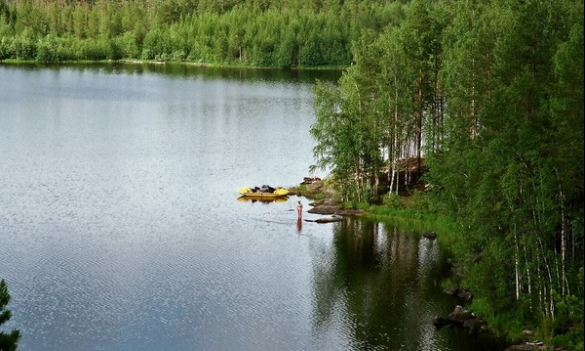 Зупинка “Національний дендрологічний парк Софіївка”
Софіївка - одне з найкрасивіших рукотворних чудес України, пам'ятник світового садово-паркового мистецтва кінця XVIII століття. Щорічно парк, що займає близько 180 га, відвідують понад 500 тисяч осіб. Софіївка заснована в 1796 році власником міста Умані, польським магнатом Станіславом Потоцьким та названий на честь його дружини Софії Вітт-Потоцької. По руслу річки Кам'янка споруджено ряд штучних басейнів та ставів: Верхній та Нижній, водоспади, шлюзи, каскади, підземна ріка Ахеронт (завдовжки 224 м). Парк прикрашають Левкадська і Тарпейська скелі, гроти, павільйони, альтанки і антична скульптура.
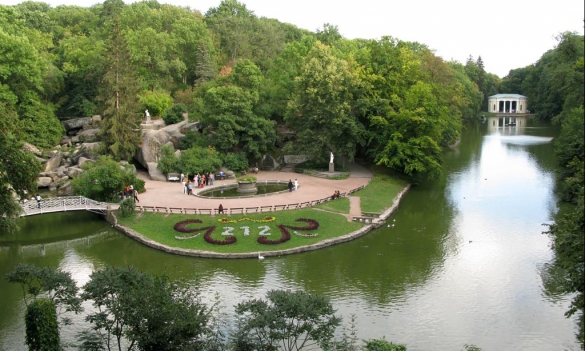 Зупинка “Говерла і Чорногірський хребет”
Говерла є найвищою горою і найвищою точкою на території України, її висота становить 2061 метр. Гора розташована на хребті Чорногора в Карпатах, на межі Закарпатської та Івано-Франківської областей, в 17 кілометрах від кордону з Румунією. Вершина Говерли більшу частину часу в снігу, причому дуже часто він лежить там навіть посеред літа. Вершина Говерли являє собою невеликий плаский майданчик, який дає можливість оглянути і помилуватися навколишніми панорамами Карпат в радіусі 360°. З вершини прекрасно видно увесь Чорногорський хребет, що простягається звідси на південний схід, можна побачити всі основні хребти Українських Карпат і гори Марамурешу в Румунії.
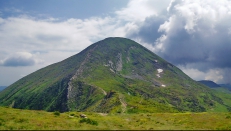 Зупинка «Станція добрих сподівань».